ΚΗΠΟΥΡΟΙ
ΓΙΩΡΓΟΣ ΒΡΑΧΑΤΗΣ
ΜΑΝΟΣ ΧΑΜΟΥΡΑΤΙΔΗΣ
ΑΡΗΣ ΤΣΙΤΣΙΡΗΣ 
ΔΗΜΗΤΡΗΣ ΚΑΨΗΣ
ΣΤΟΧΟΙ
Α)Δημιουργία λαχανόκηπου
Β)Καθαρισμός κήπων
Γ)Φυτεύσεις
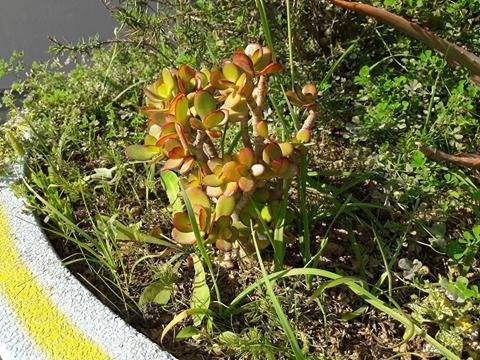 ΚΑΘΑΡΙΣΜΟΣ ΚΗΠΟΥ
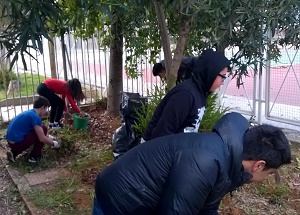 ΚΑΘΑΡΙΣΜΟΣ ΣΚΑΜΑΤΟΣ
ΦΥΤΕΥΣΗ ΑΝΘΩΝ ΣΤΑ ΠΑΡΤΕΡΙΑ
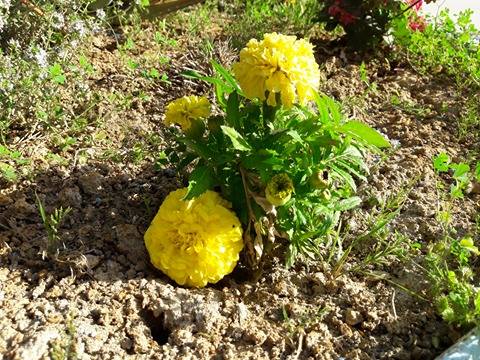 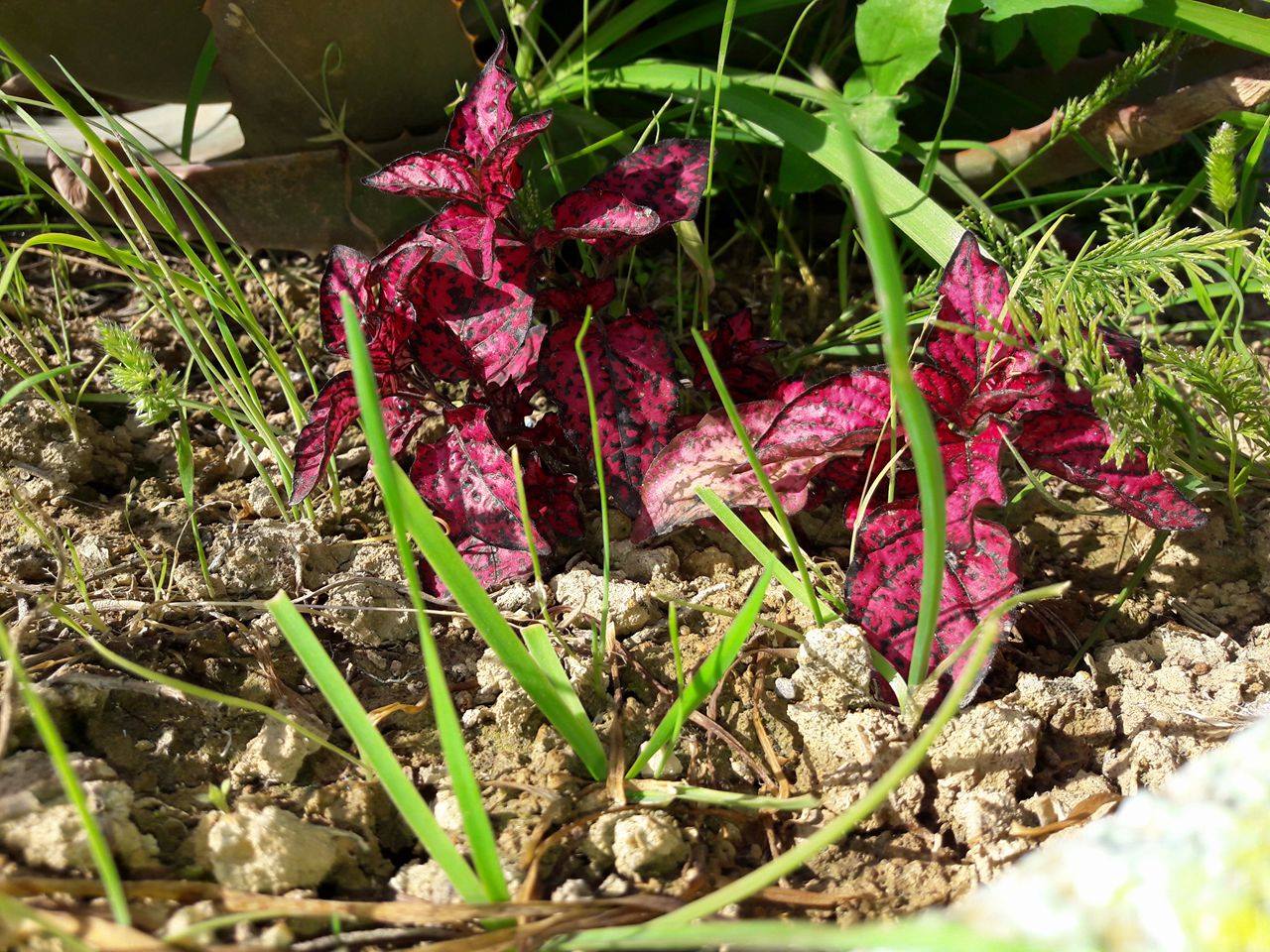 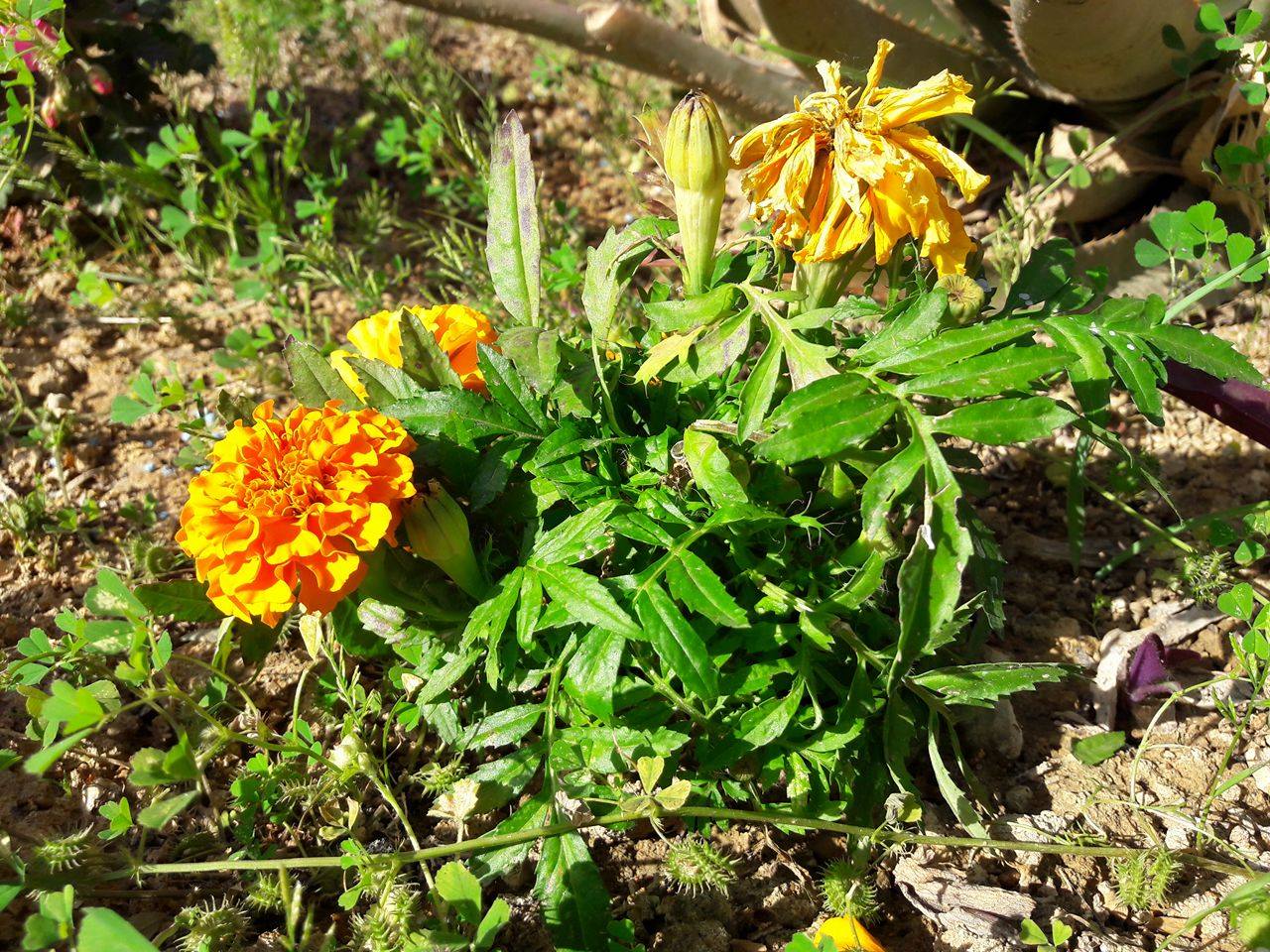 ΔΗΜΙΟΥΡΓΙΑ ΣΠΟΡΕΙΩΝ
ΑΥΤΟΜΑΤΟ ΠΟΤΙΣΜΑ
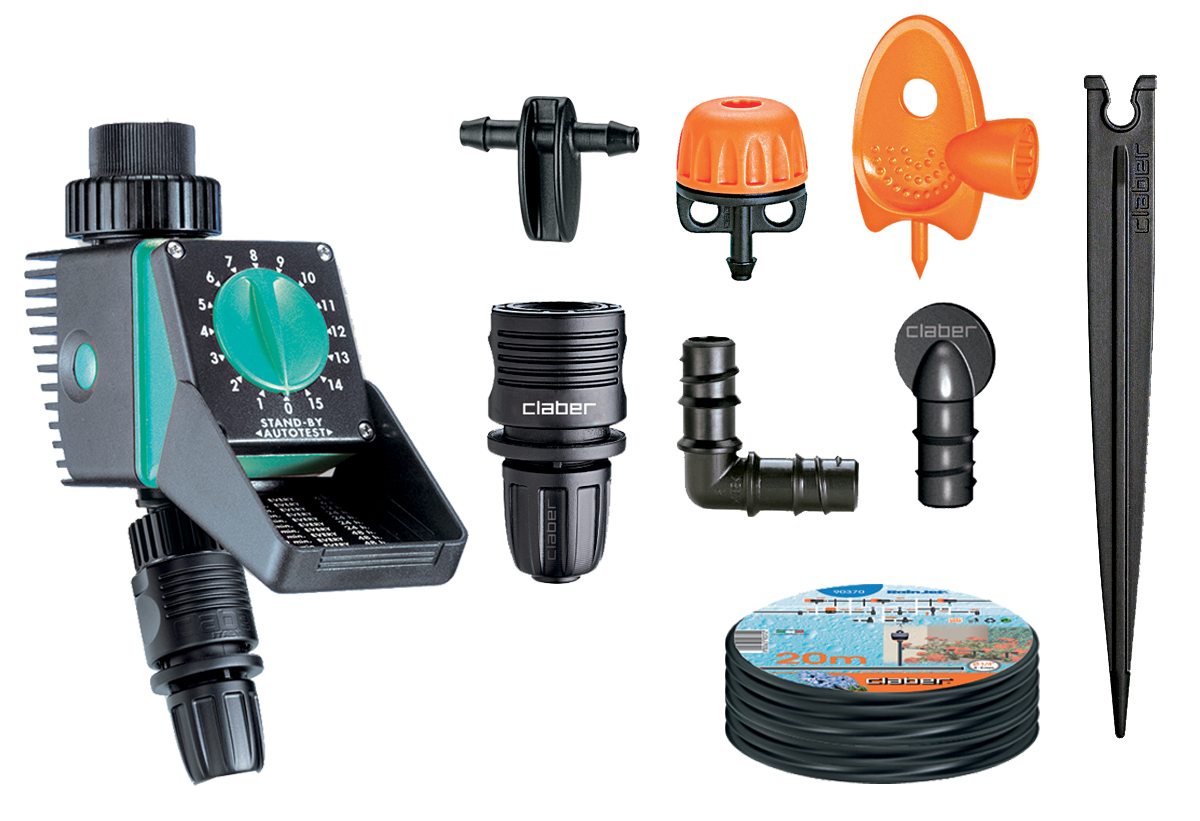 ΤΟΠΟΘΕΤΗΣΗ ΑΥΤΟΜΑΤΟΥ ΠΟΤΙΣΜΑΤΟΣ
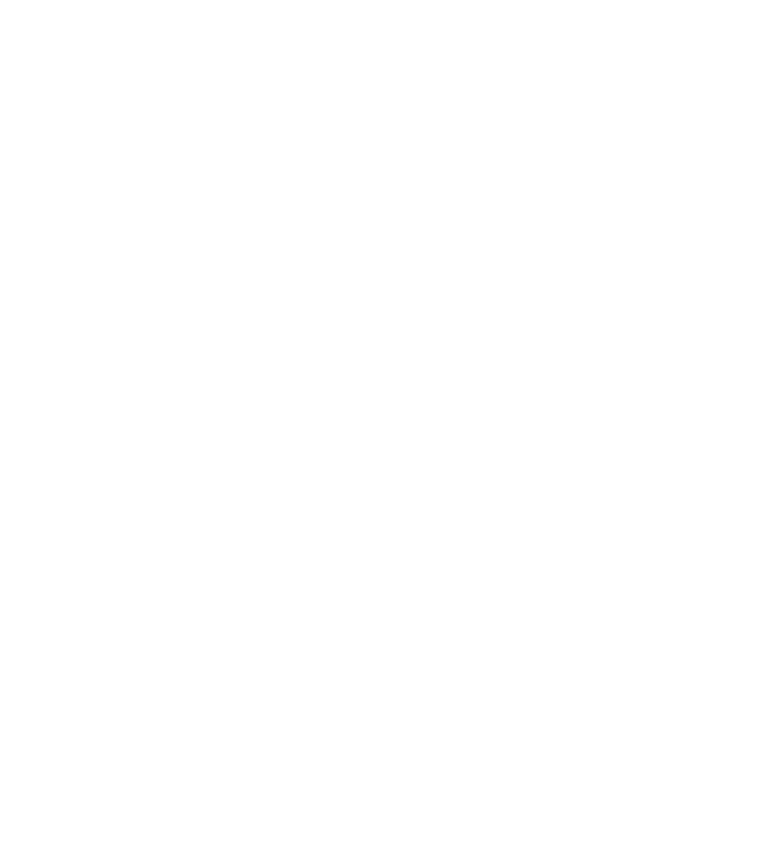 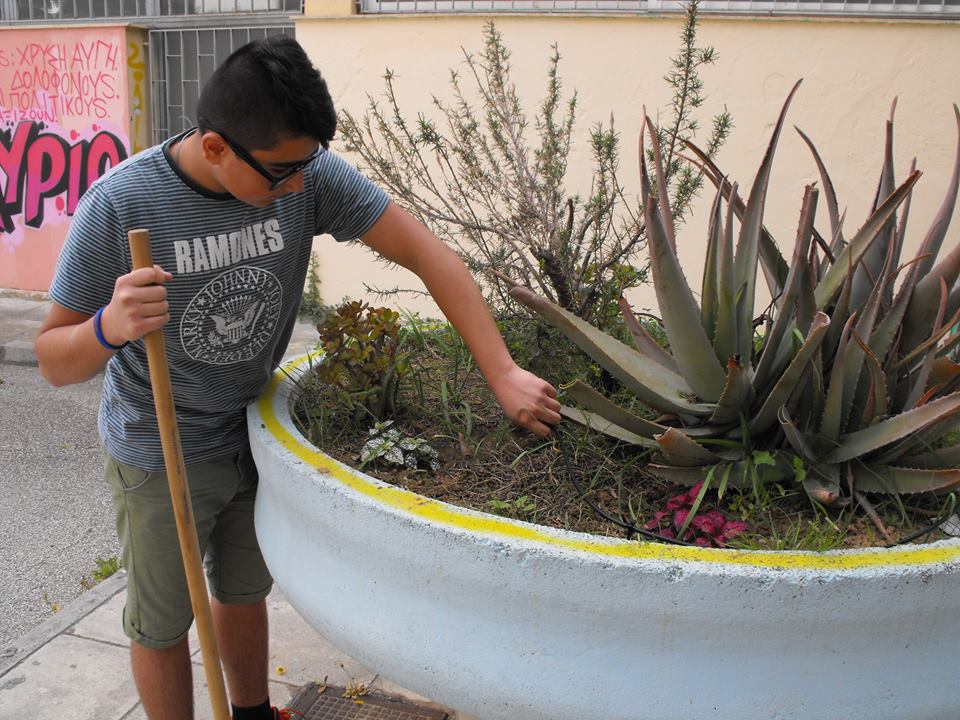 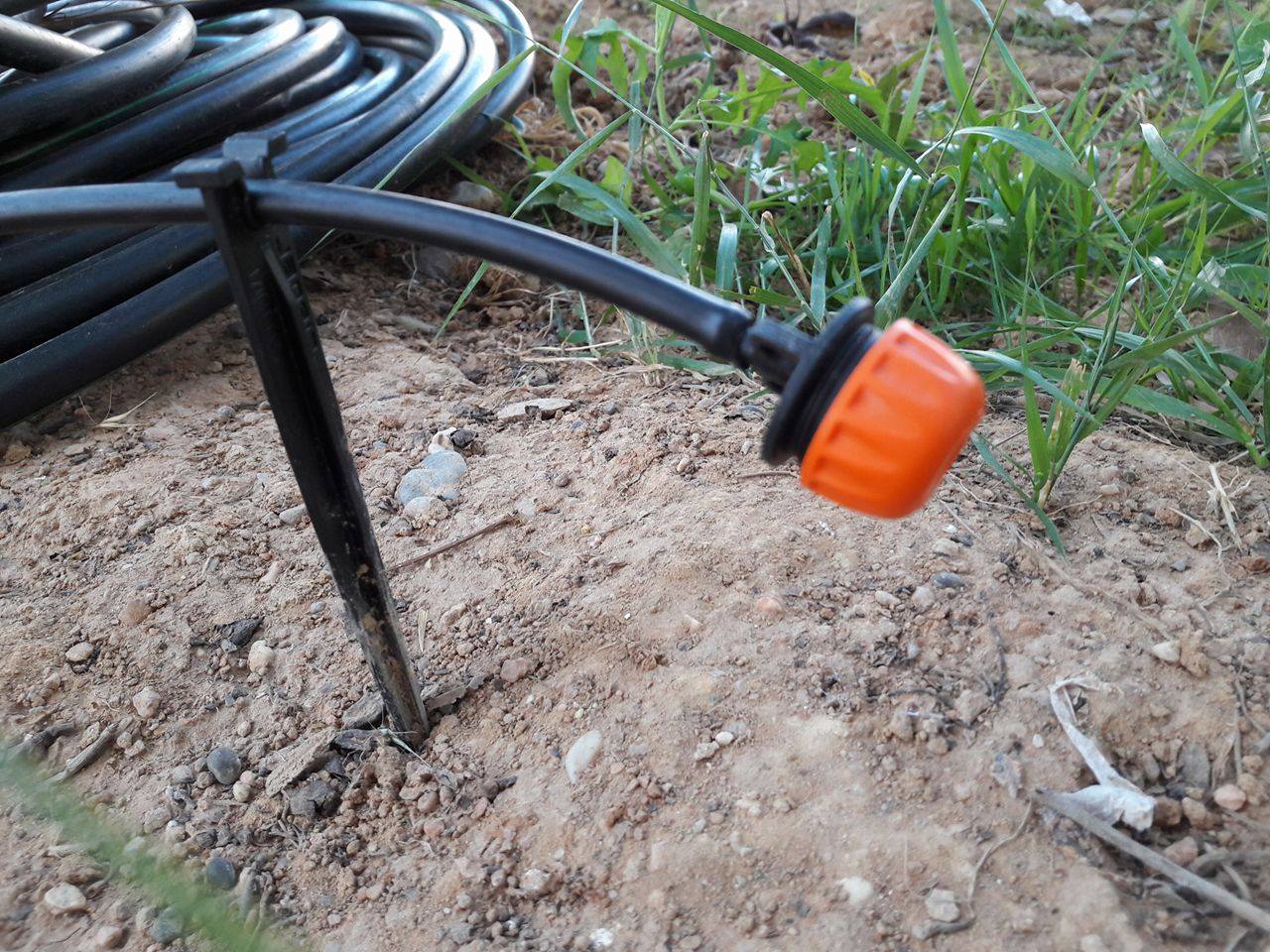 ΚΑΙ ΤΑ ΑΠΟΤΕΛΕΣΜΑΤΑ…
Αναμένονται…
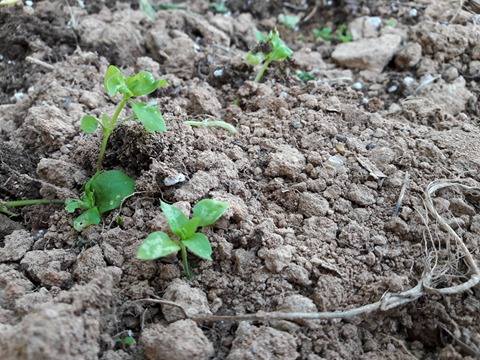